Les pompiers dans l’antiquité
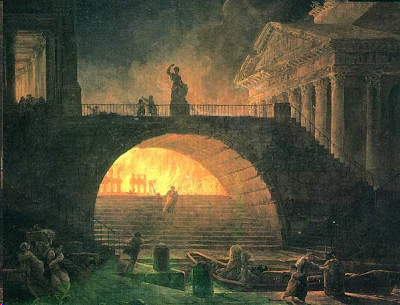 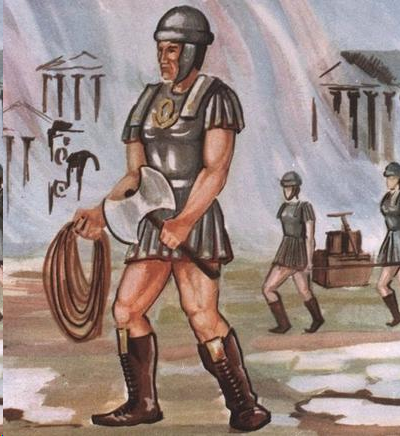 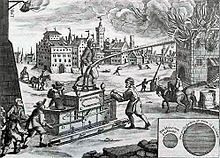 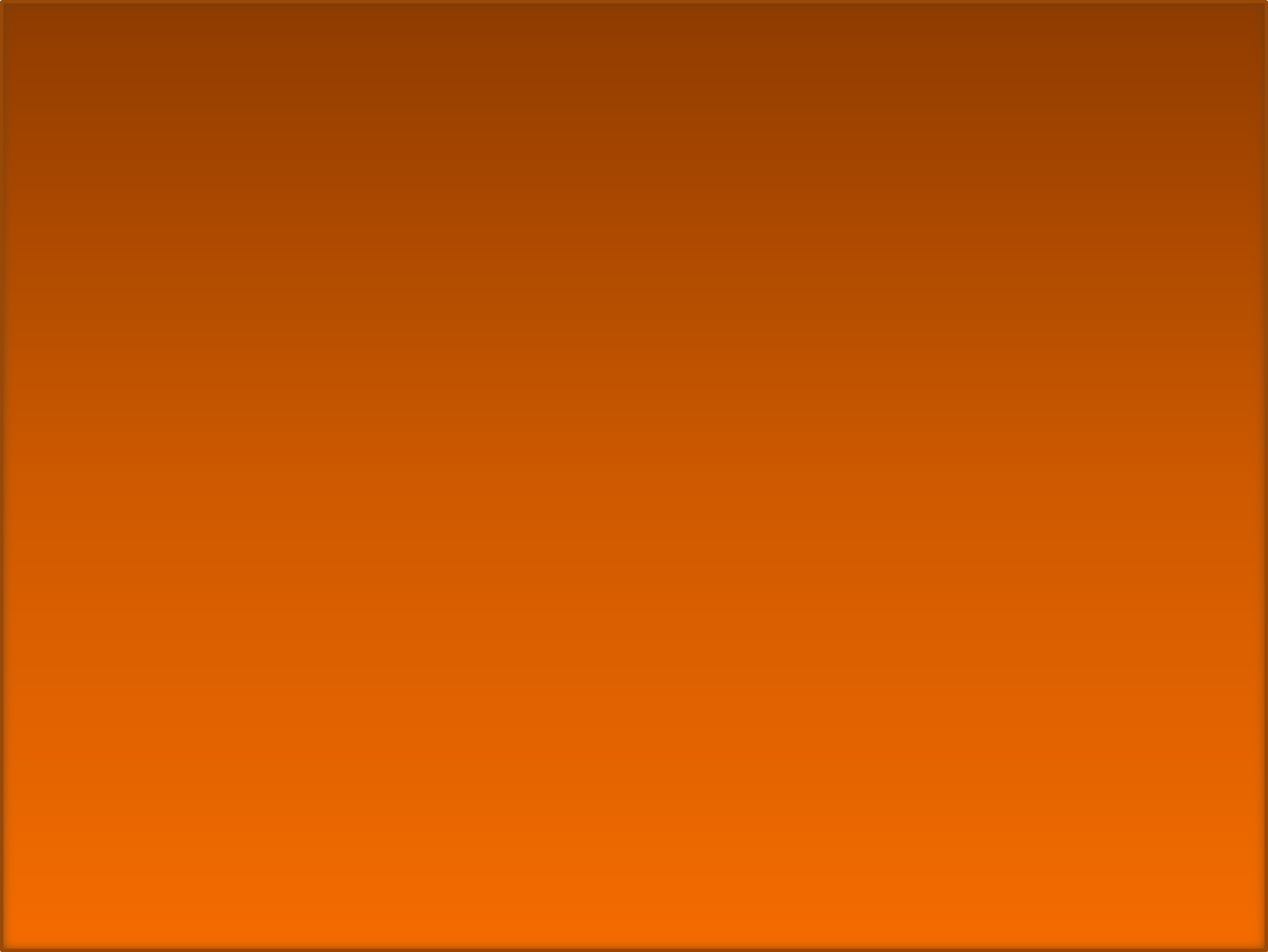 La Siphonne:
Piston levé
Piston baissé
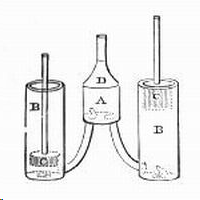 Siphonne: 
C’est une grande pompe aspirante et refoulante , composée de deux corps de pompes cylindriques avec des pistons verticaux .
cylindres
Chez les Grecs et les Egyptiens, les gardes et les rondes de nuit étaient effectuées pour prévenir tous début d’incendie en donnant l’alarme et en combattant le feu.
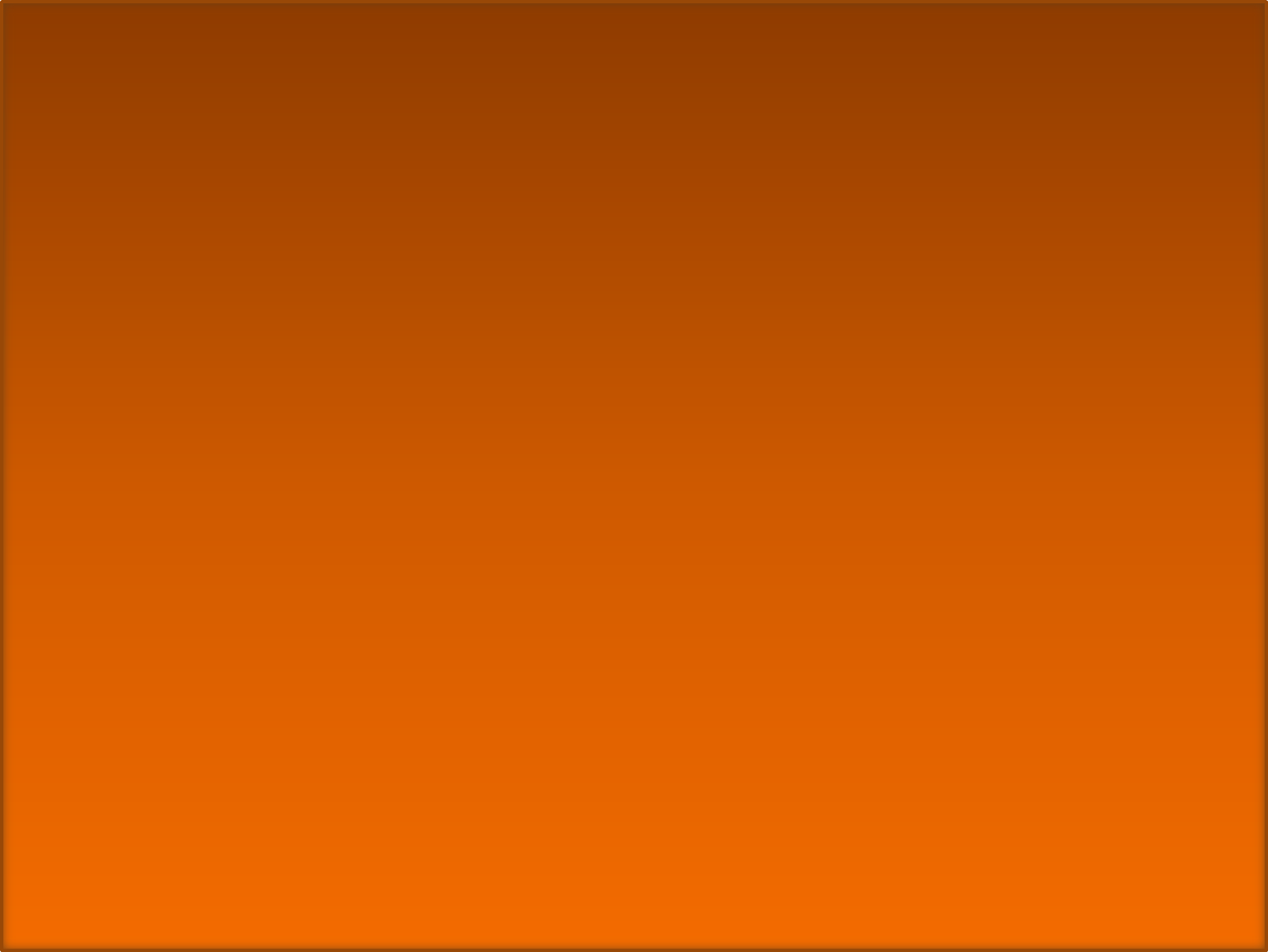 L’équipement des pompiers
Ils utilisaient des seaux d’eau, pompe et hache, avec des plaques de teck ( bois dur)
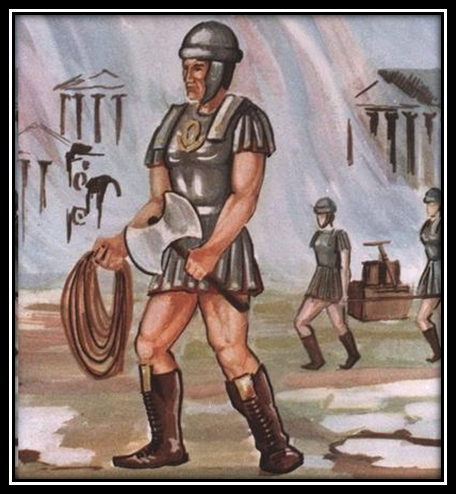 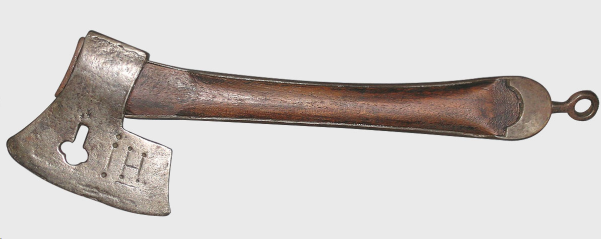 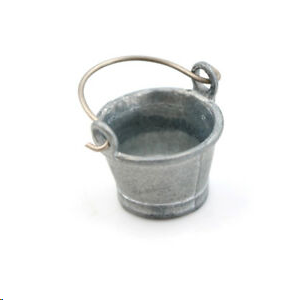 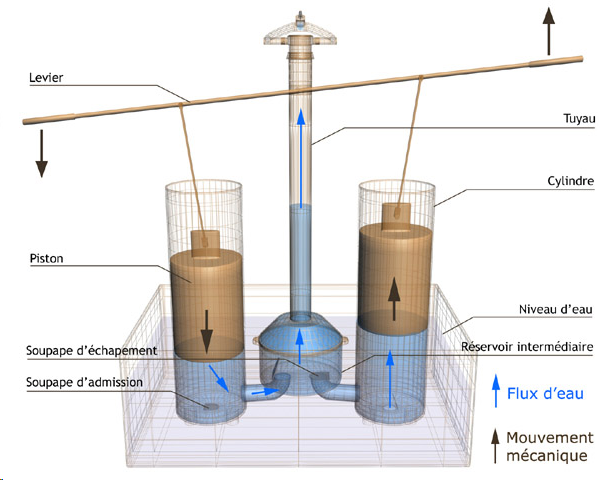 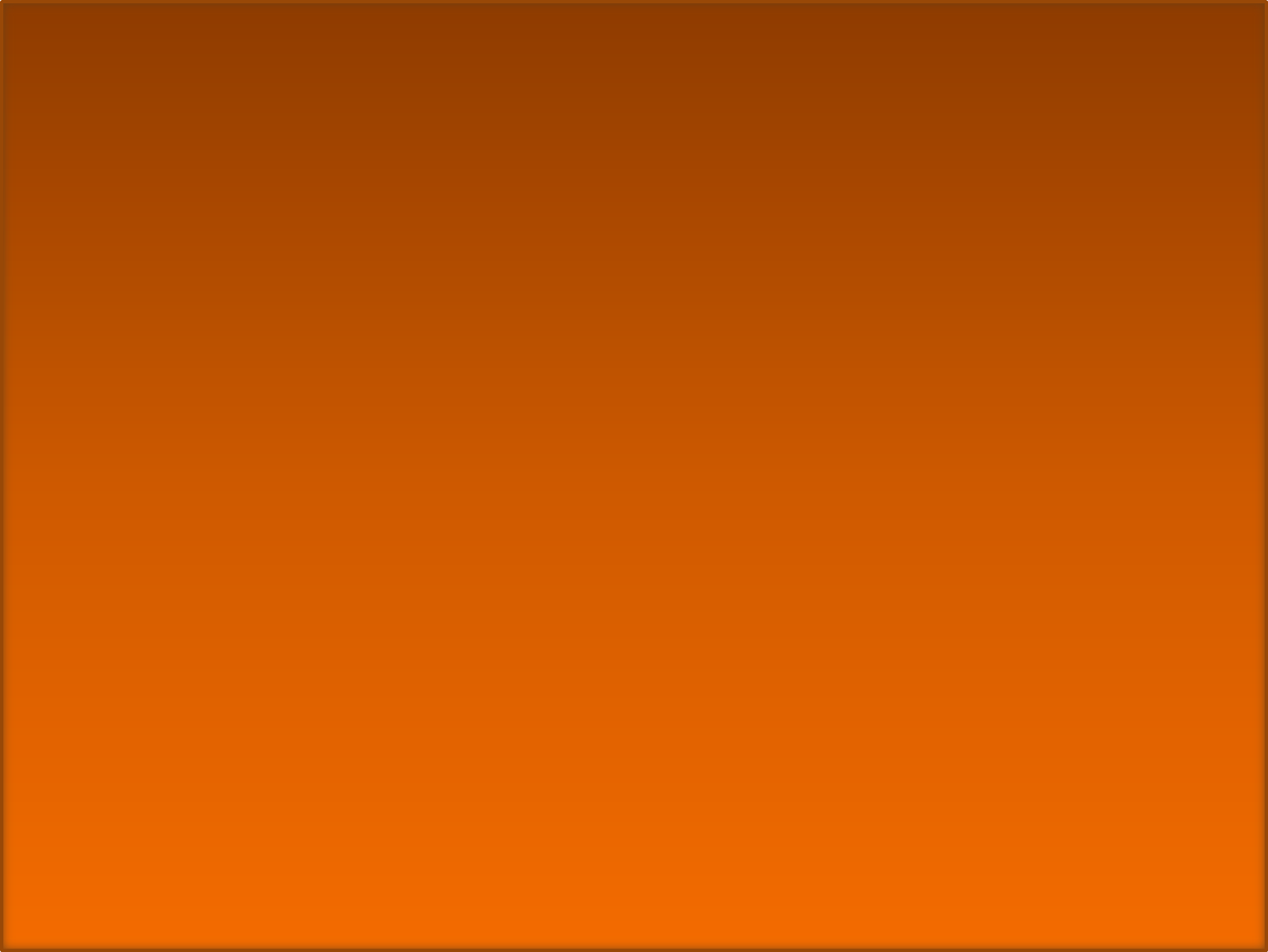 Quartiers de Rome
(Les vigiles résident dans des casernes et des postes de garde)
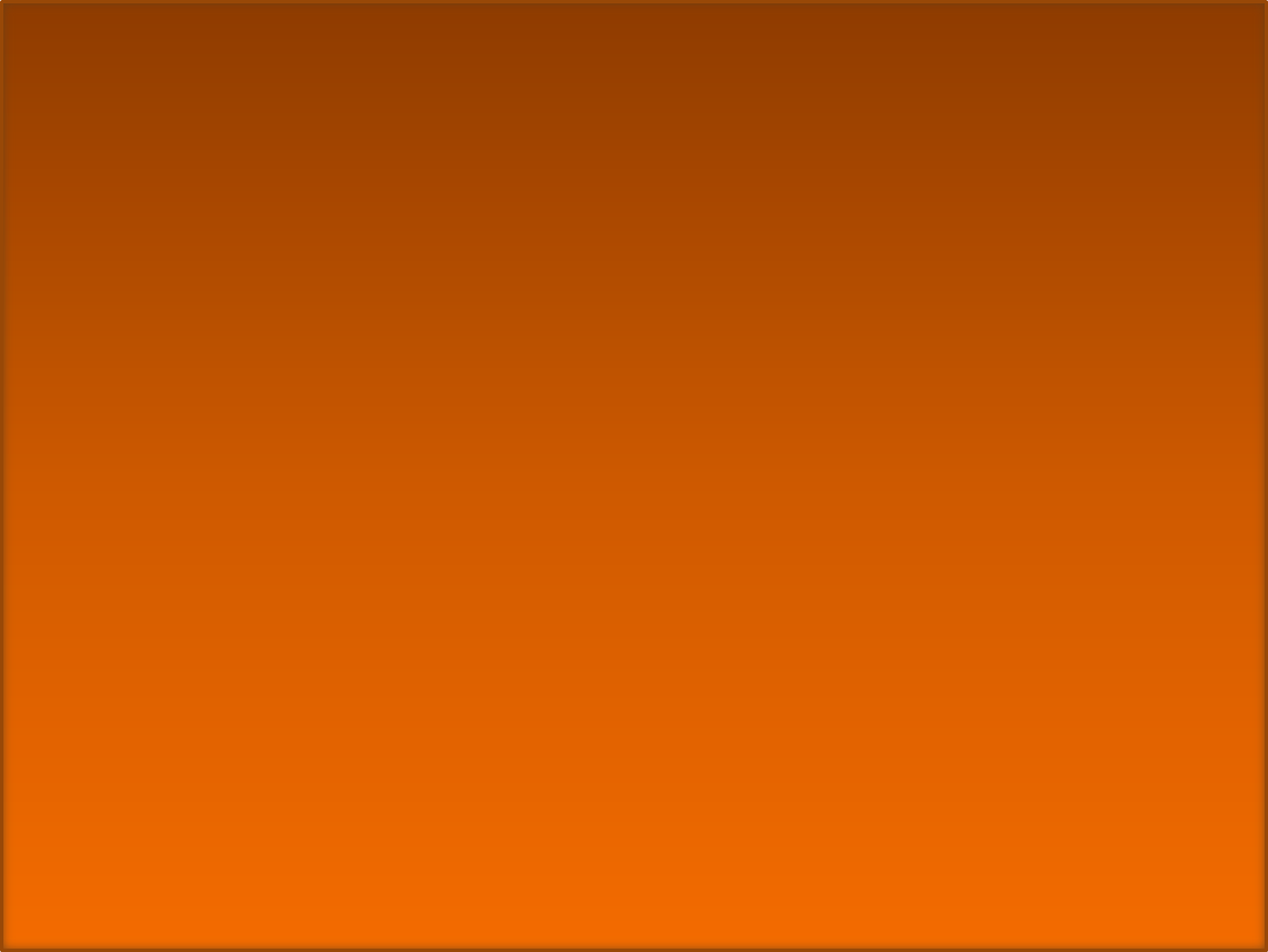 Les différents Milites
Le Siphonarius :
Les Emitularii :
Les Uncinarii:
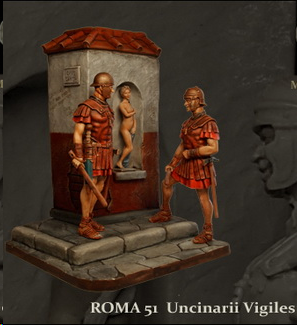 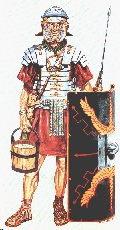 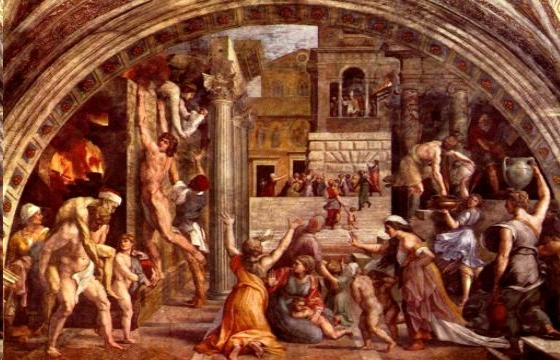 Ils disposaient des matelas pour recevoir les habitants qui sautaient des immeubles.
Ils portaient des grappins étaient chargés de détruire les bâtiments.
Il fait fonctionner les pompes à eau.
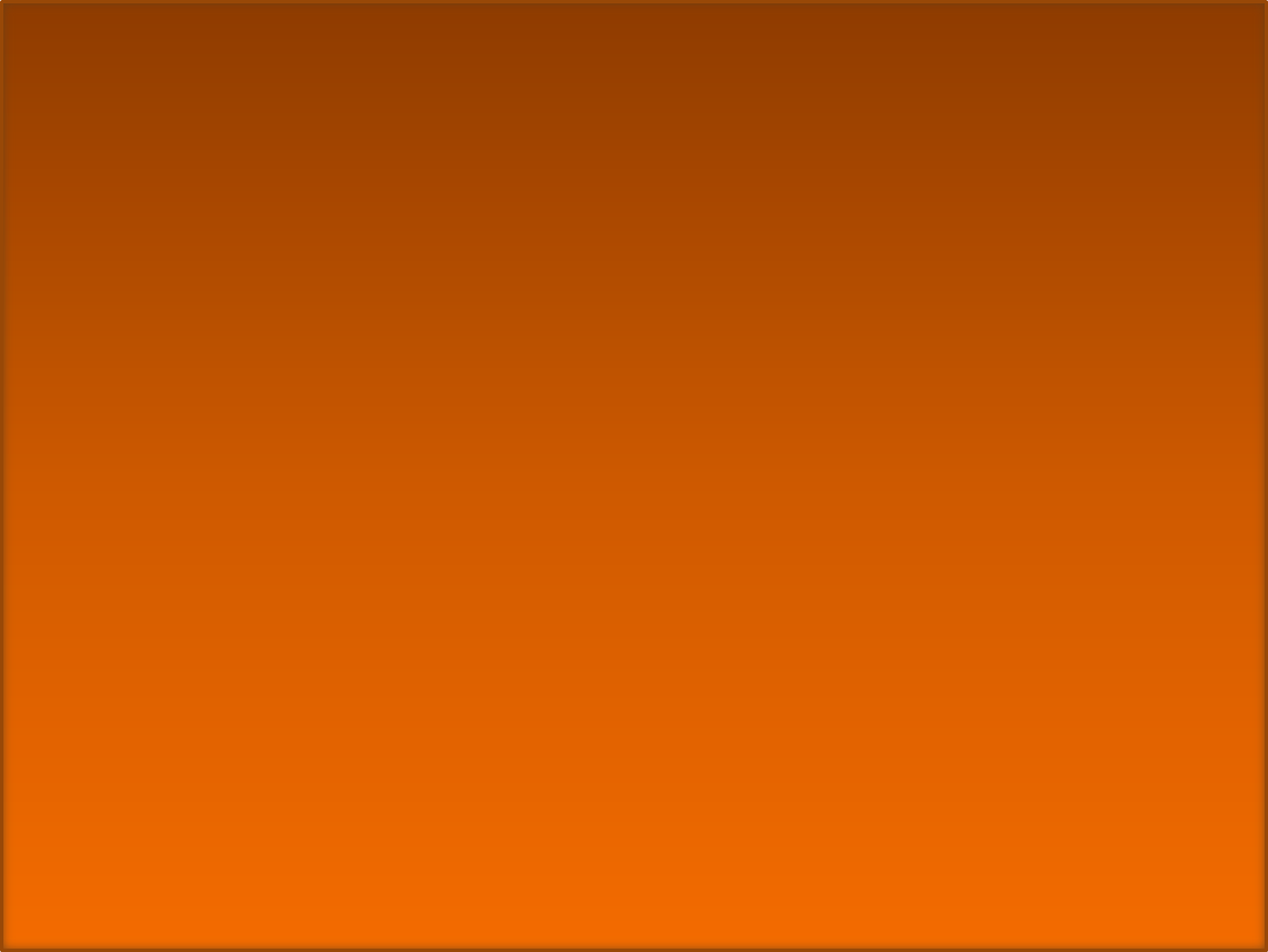 Qu’est-ce qu’un milite
En Rome antique, les pompiers étaient appelés : Milites.
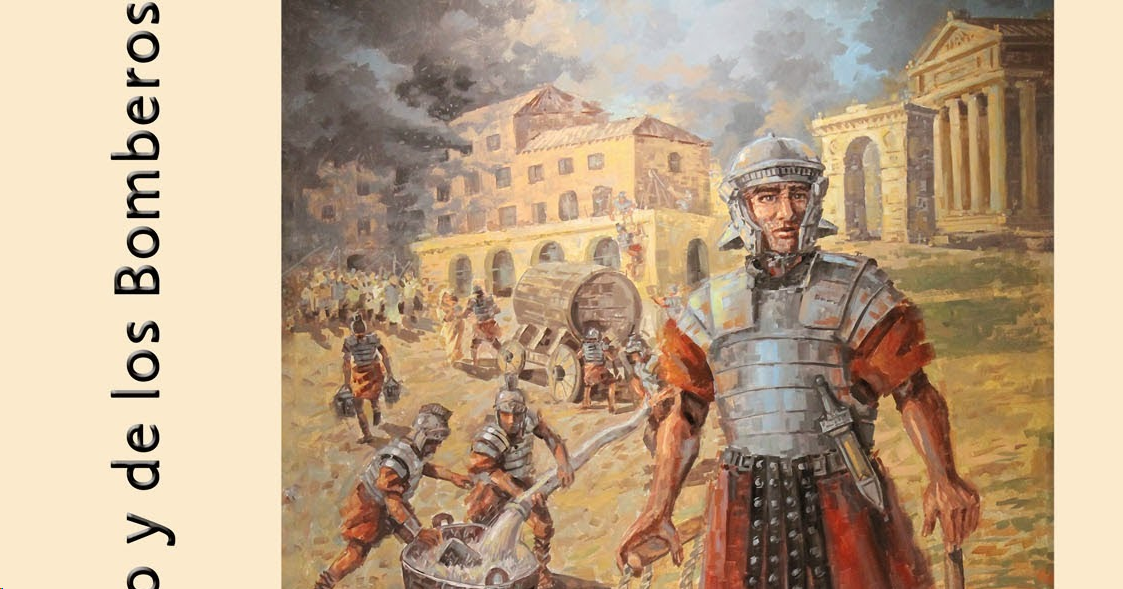 Les 1ères brigades de pompiers ont étaient crées a Rome , ce sont les vigiles urbani .
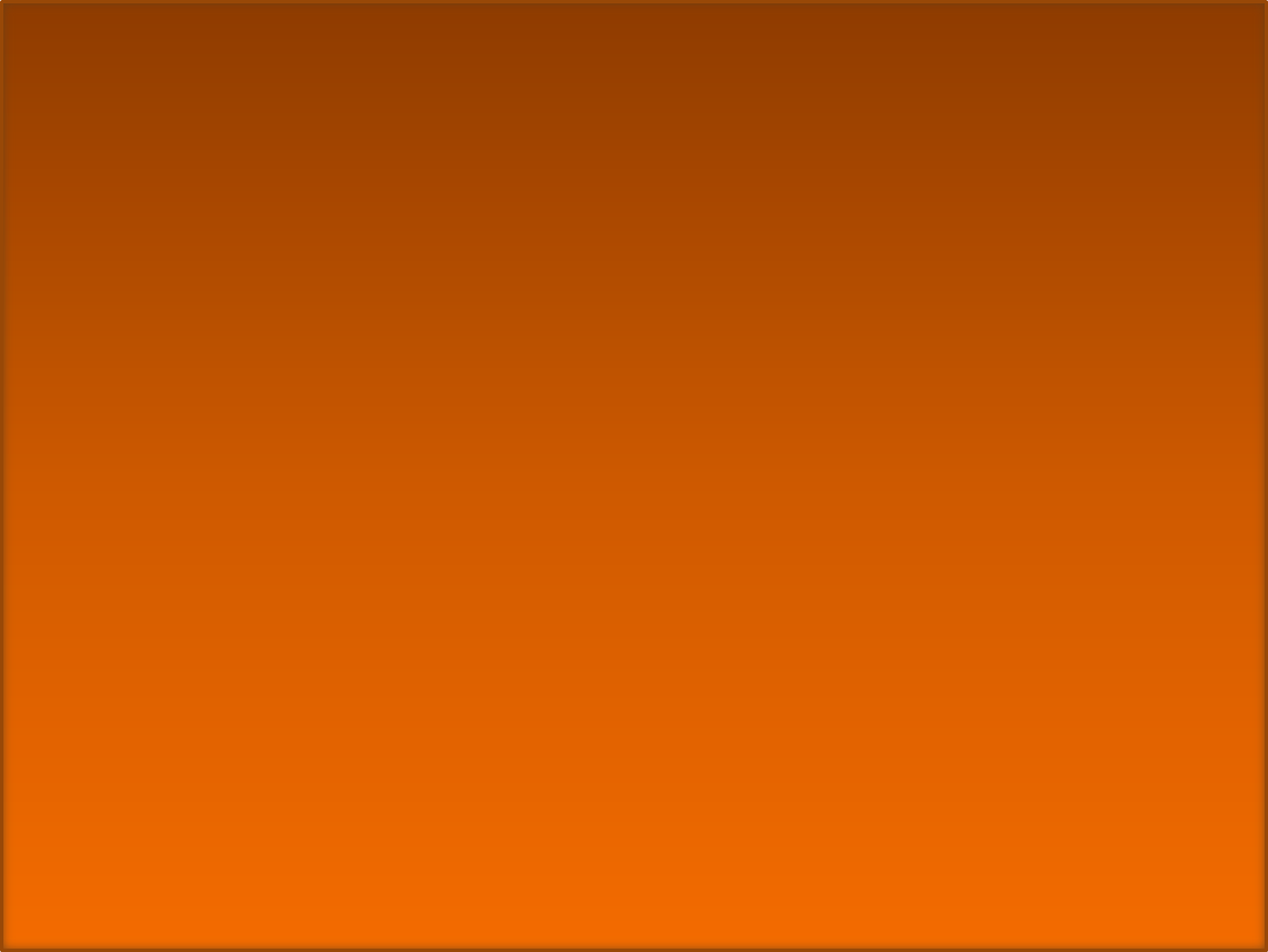 Ctésibios d’Alexandre
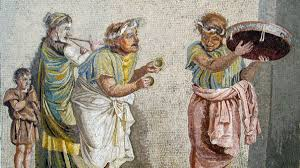 C’était un ingénieur né au 3ème siècle av. J-C à Alexandrie. Il est considéré comme le fondateur des mécaniciens grecs d’Alexandrie .
2 siècle av. J-C. Il a perfectionné le système des siphonnes vers 130 av. J-C.
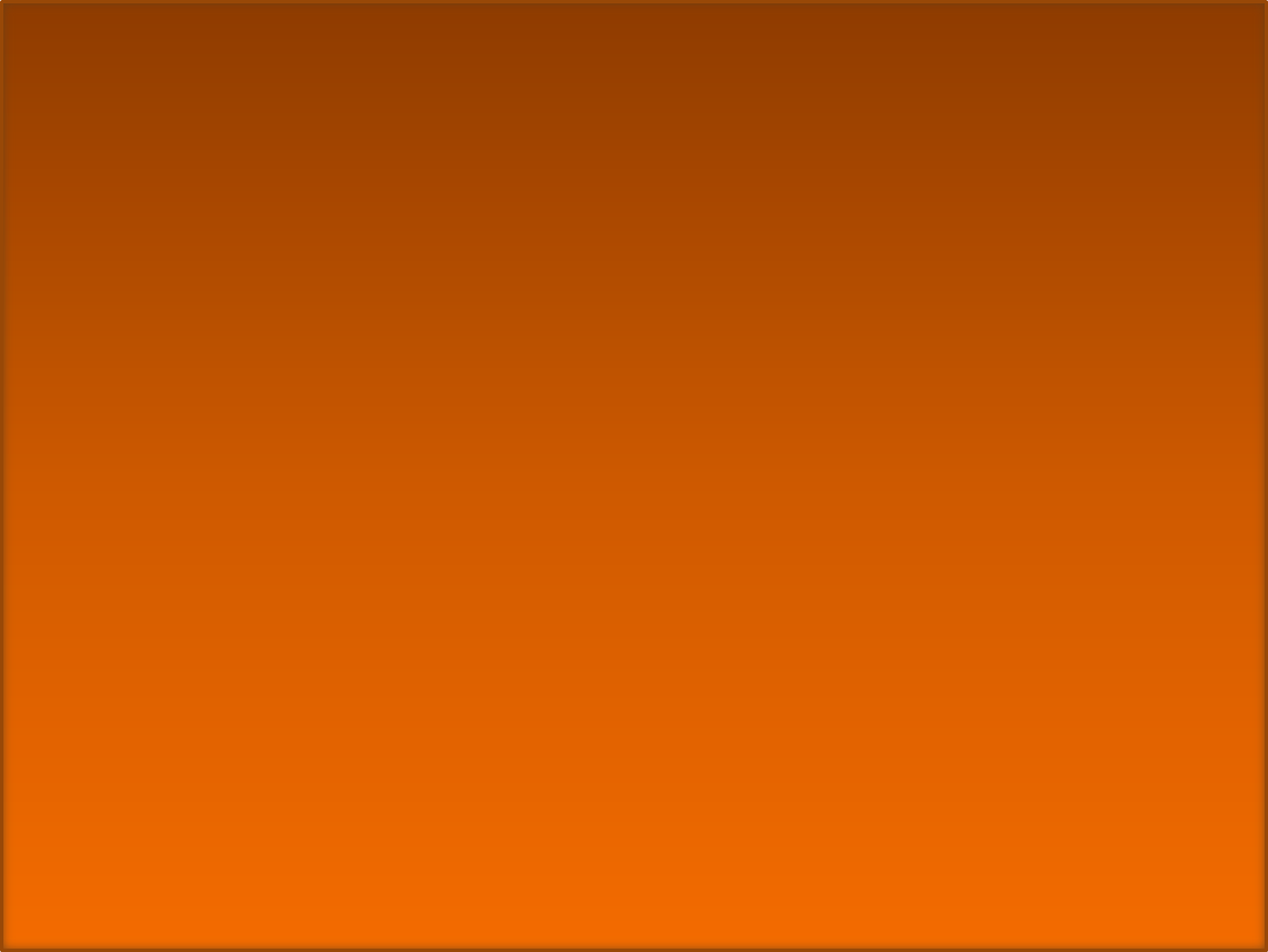 Rome à l’antiquité
Rome à l’antiquité était loin d’être sure :
La criminalité et les incendies y sont fréquents et dévastateurs . Comme l’incendie de Rome le 19 juillet 64
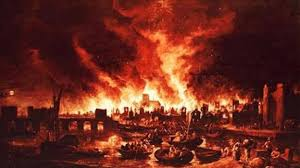 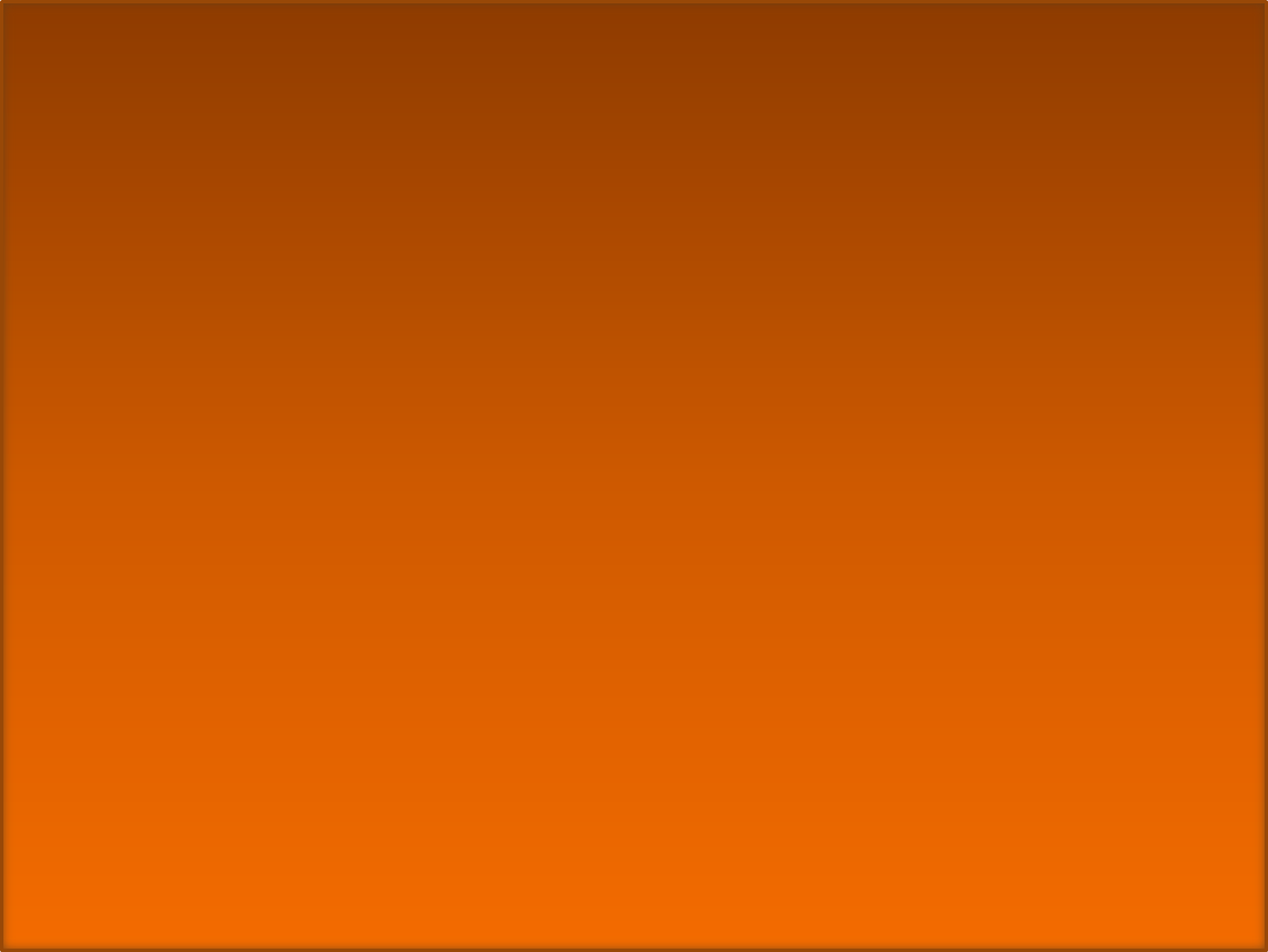 Merci de votre écoute !